Especialidades da 
CANOAGEM
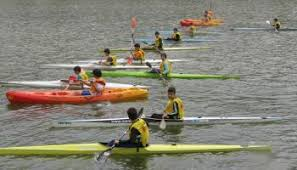 Francisco Silva / Pedro Reis
Velocidade
Fundo
Entre 2 e 5000 Metros
Regatas em Linha
200/500/1000 Metros
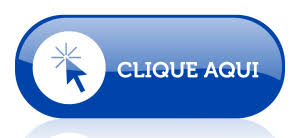 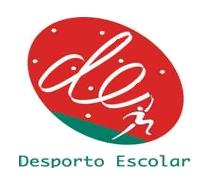 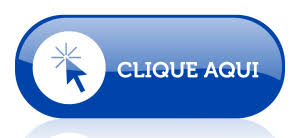 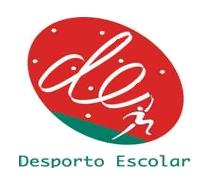 Slalom
Embarcações mais curtas e achatadas de forma a serem mais estáveis e mais manobráveis;
O objetivo duma prova de slalom é realizar um percurso de águas bravas no menor tempo possível, percurso esse balizado por portas.
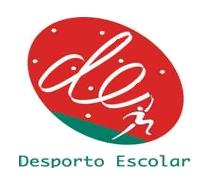 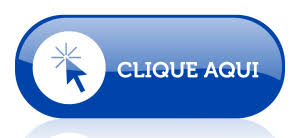 Canoagem de Mar
Na Canoagem de Mar o atleta corre, em percursos definidos, em mar aberto, preferencialmente a favor do vento, com largada e chegada em diferentes locais;
Podem utilizar-se diferentes tipos de embarcações, principalmente os surfski, que são embarcações sit-on-top, que permitem atingir grandes velocidades e garantem uma maior segurança.
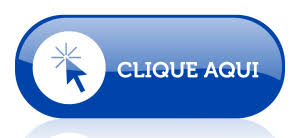 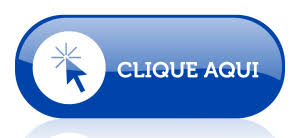 Kayak Polo
Desporto coletivo de contacto disputado por 5 contra 5, em duas partes de 10 min;
Equipas pode ter 3 suplentes, podendo fazer substituições em qualquer momento;
As embarcações utilizadas são kayak curtos e achatados, com extremidades redondas. Em ambas as extremidades, é obrigatório o uso duma esponja protetora. O uso de capacete, colete e saiote é obrigatório.
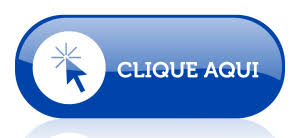 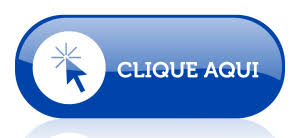 Maratona
A especialidade de maratona engloba a disciplinas de Maratona, Longa distância, descidas e Esperanças;
É uma das disciplinas que compõe a longa distância e poderá ter a extensão de 36km;
Nesta especialidade o canoísta poderá ter que ultrapassar troços em terra ou outros obstáculos, conhecidos como portagens, onde o atleta após sair da embarcação terá de a transportar até entrar na água novamente;
As embarcações utilizadas são as mesmas que nas provas de regatas em linha e de fundo, podendo apenas ser mais leves.
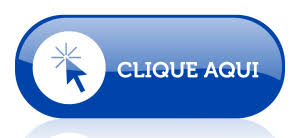 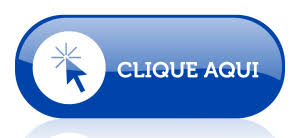 Kayaksurf & Waveski
No nosso país, foi em 1994 que se realizou a primeira competição de waveski em Esposende e mais tarde, em 2000, realizou-se um novo evento na Costa da Caparica;
No ano de 2003, disputou-se em Peniche o Primeiro Campeonato Internacional de Kayaksurf – cidade onde se realiza uma prova anual desde então;
 Em 2005, foi criado o Circuito Nacional de Kayaksurf que contava anualmente com a realização de três ou quatro provas. Dois anos mais tarde, foi adicionada a disciplina de waveski assumindo a designação de Circuito Nacional de Kayaksurf e Waveski.
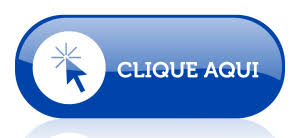 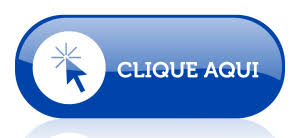 Extreme Slalom
No nosso país, ainda não se realiza;
2 ou 4 canoístas disputam o 1º lugar numa pista, podendo escolher obstáculos à esquerda ou à direita;
Inclui uma zona de esquimotagem.
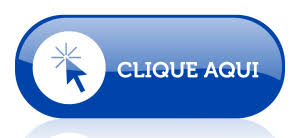 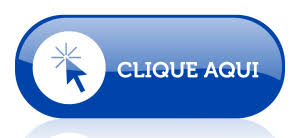 SUC
No nosso país, ainda está numa fase de implementação;
Já atribuído à Canoagem;
Já incluído no Regulamento Específico da Canoagem do DE.
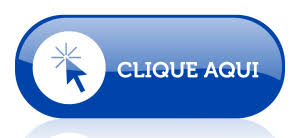 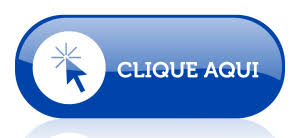 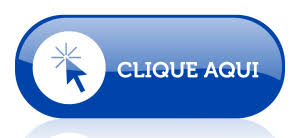 Obrigado
 pela atenção dispensada